Obilazak pruge podgorica-državna granica albanija09. 06. 2020.
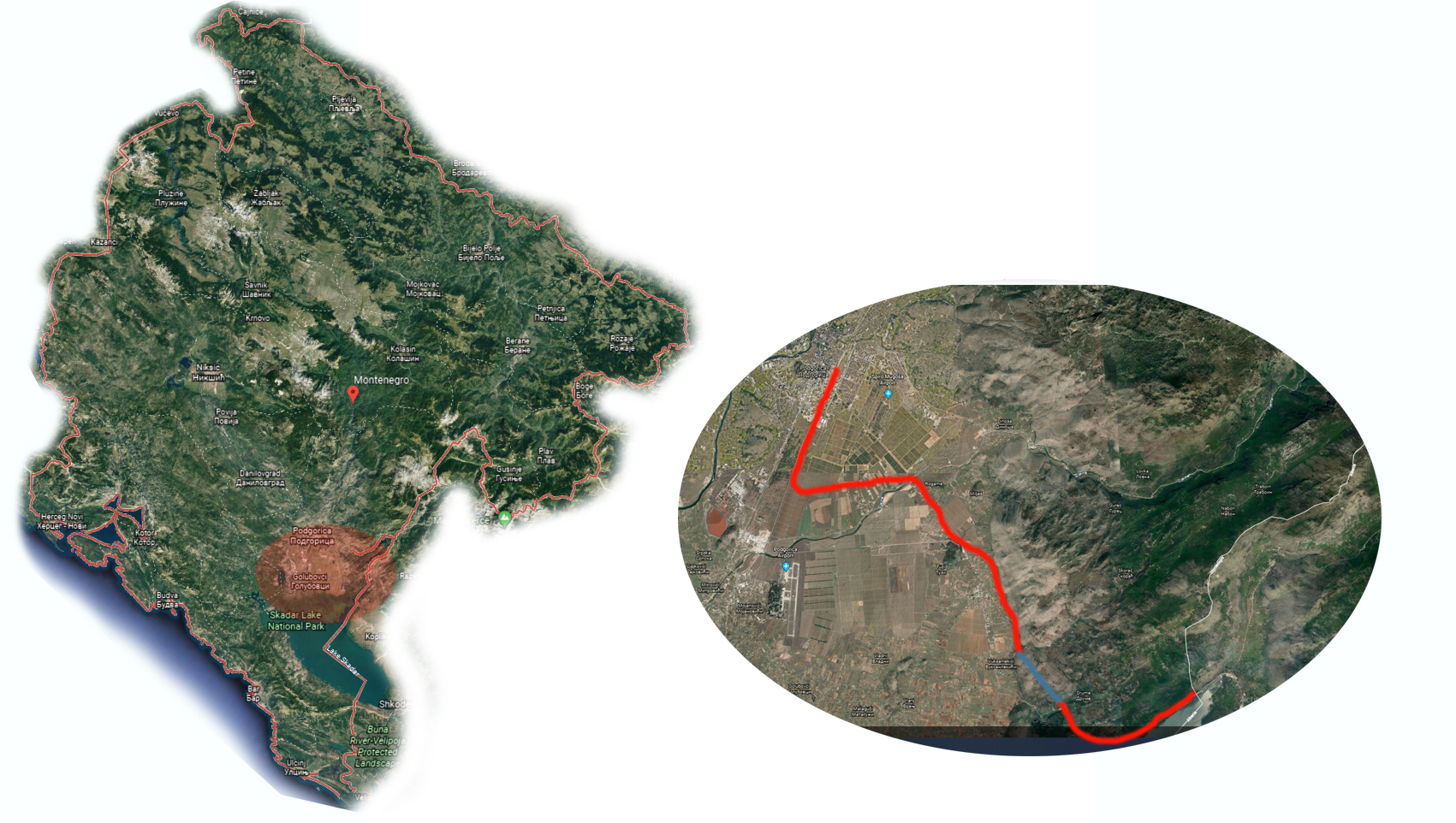 Željeznički most iz pravca Podgorice-kanjon rijeke Cijevna
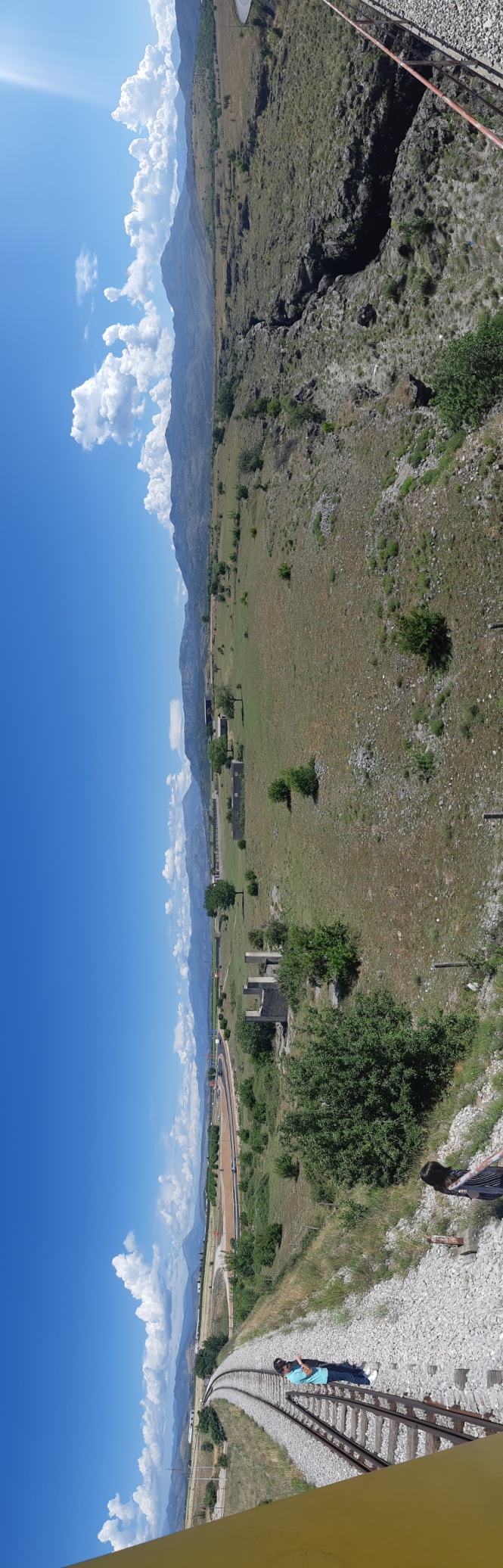 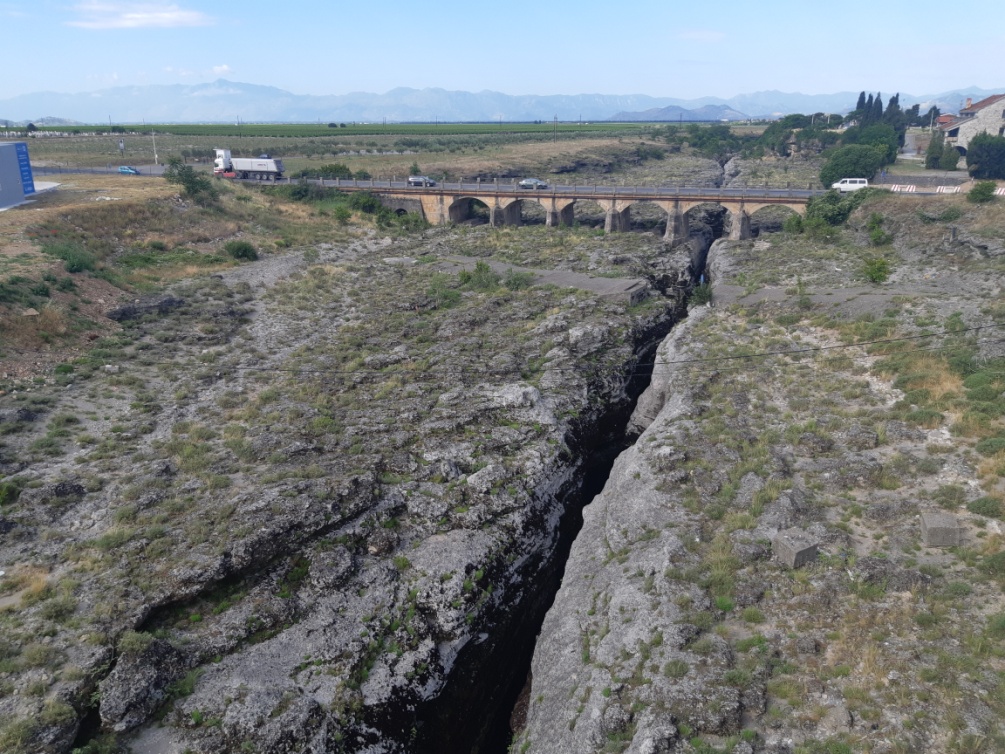 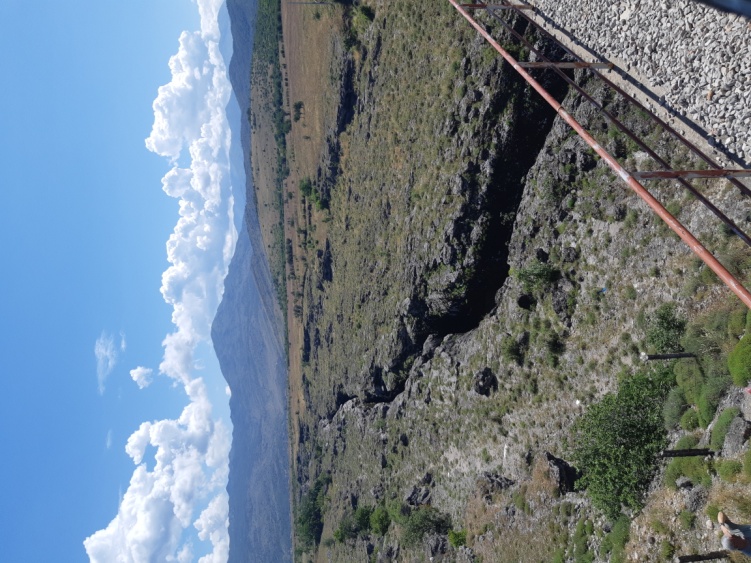 Kanjon rijeke Cijevna
Područje kroz vinarije
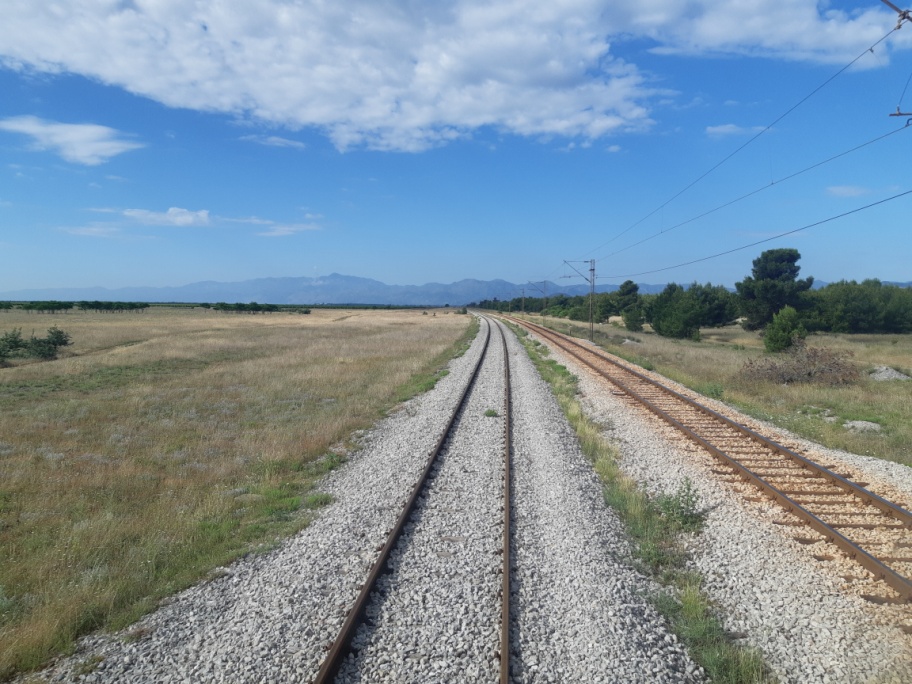 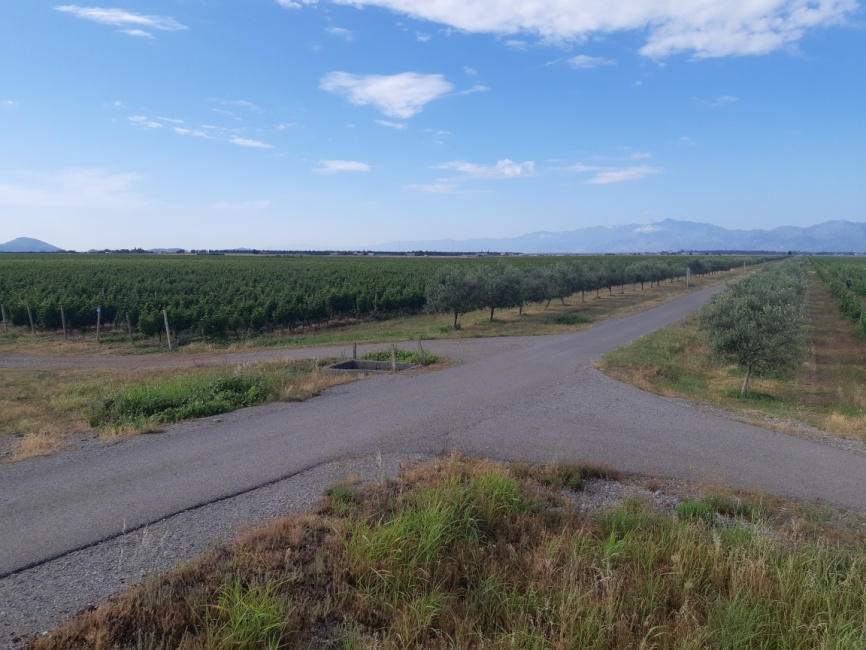 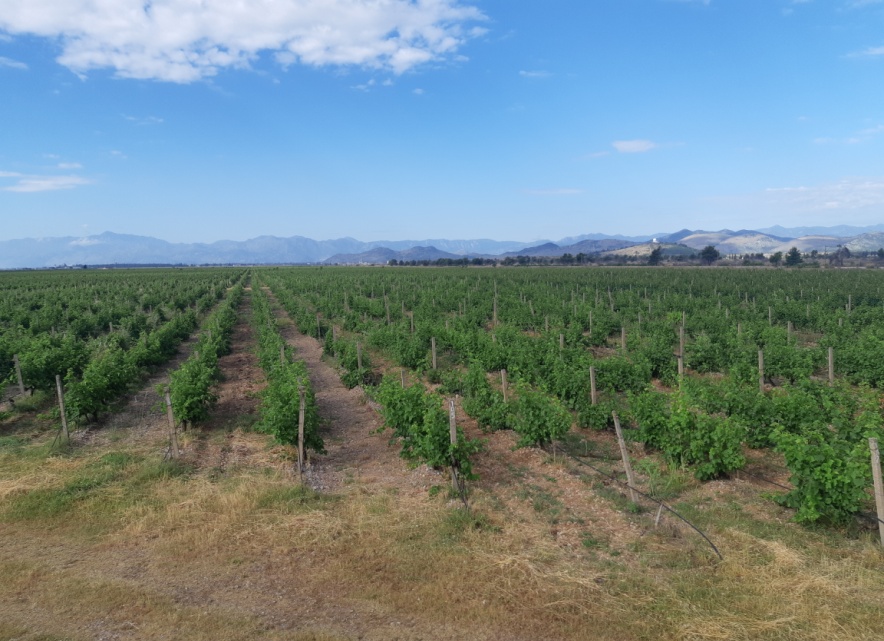 Putni prelaz iz pravca Podgorice prema Tuzima
Armirano betonski most
Tunel broj 1
Tunel broj 2
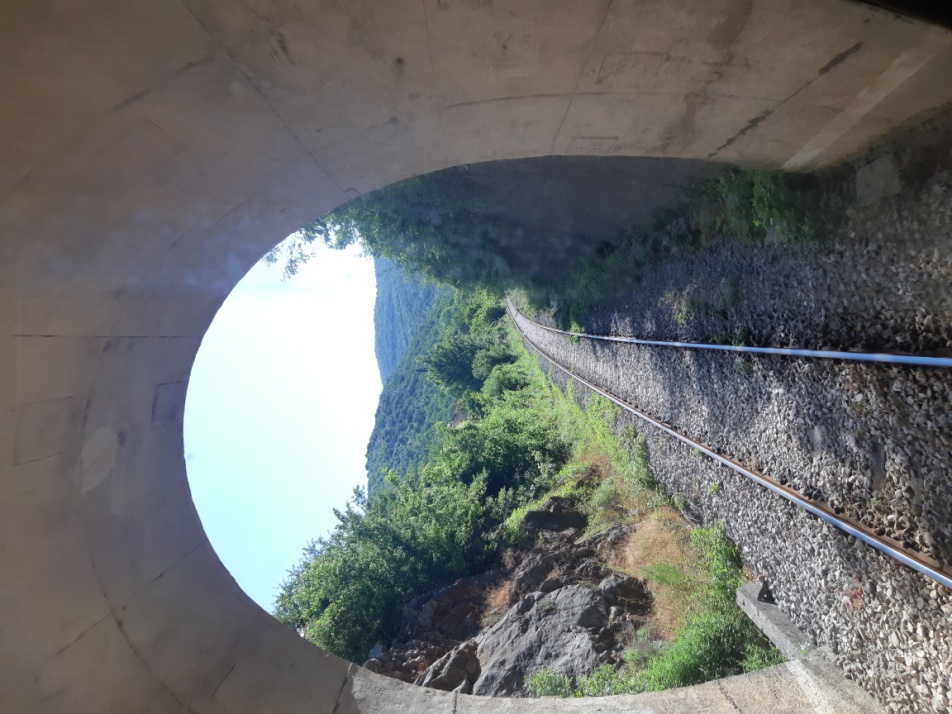 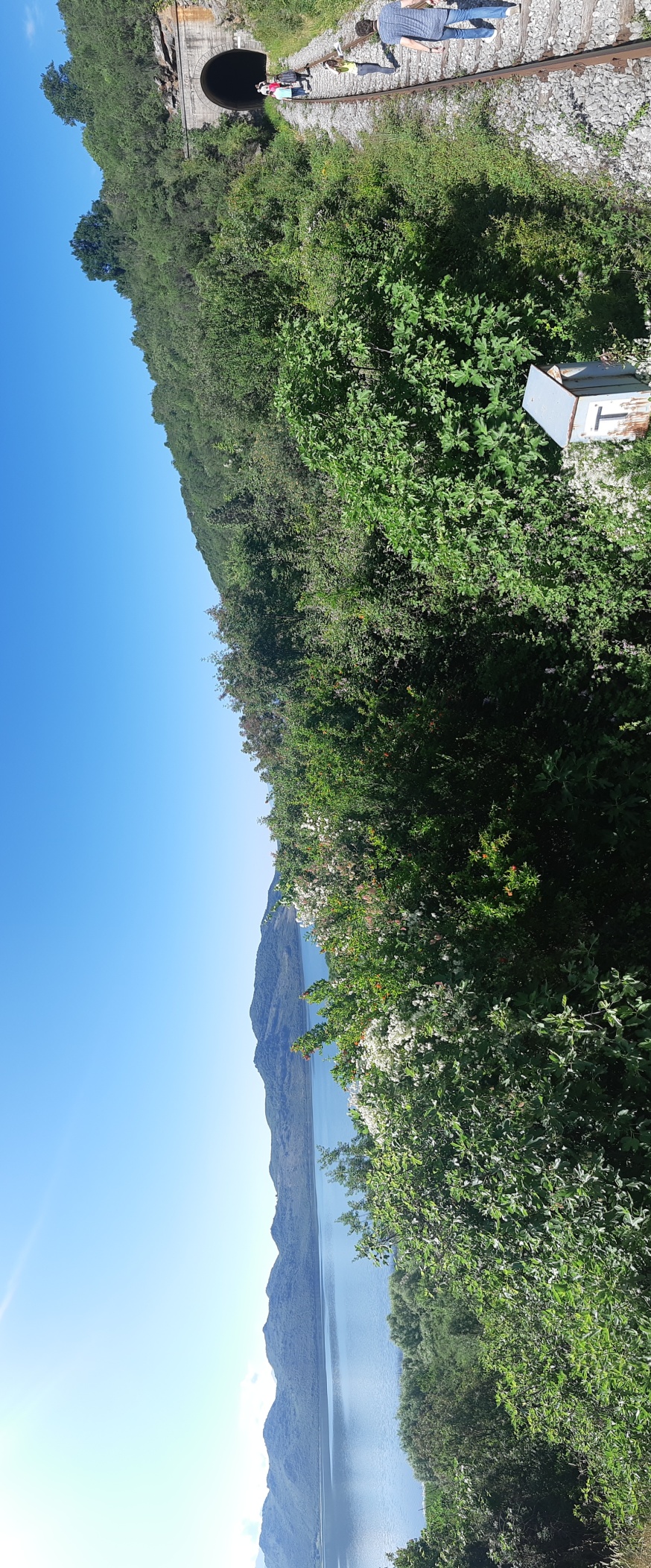 Tunel broj 3
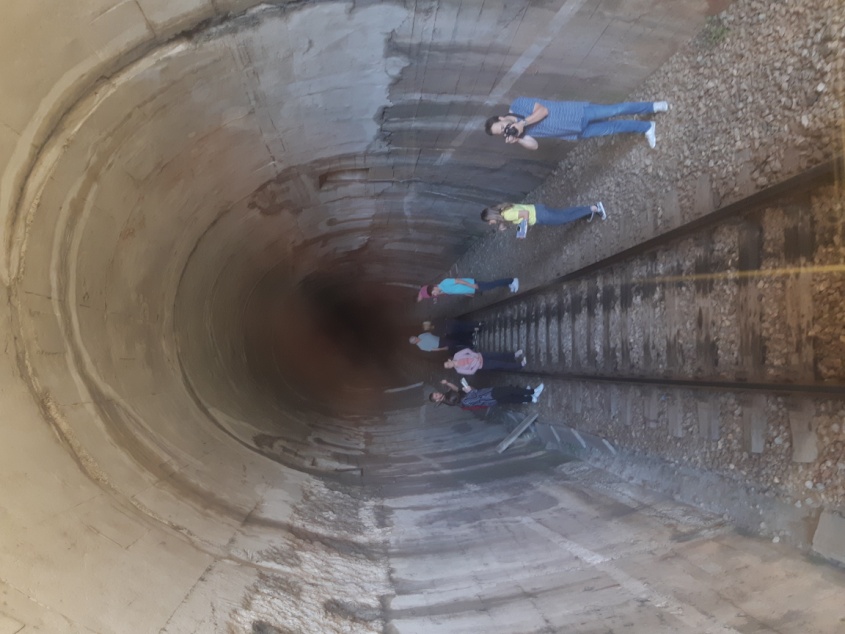 Granični prelaz Božaj
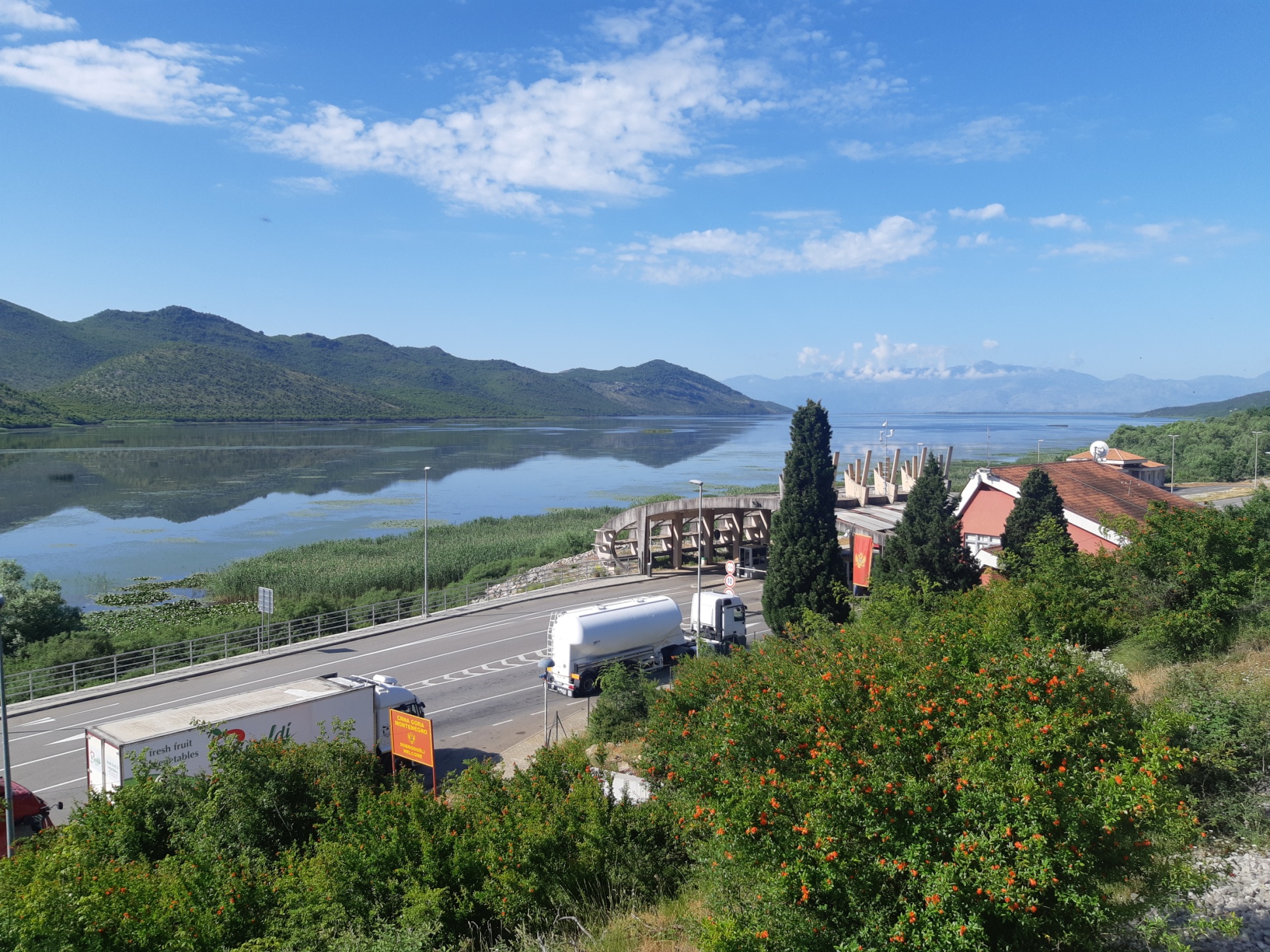 Granični prelaz Božaj
Željeznička stanica Tuzi
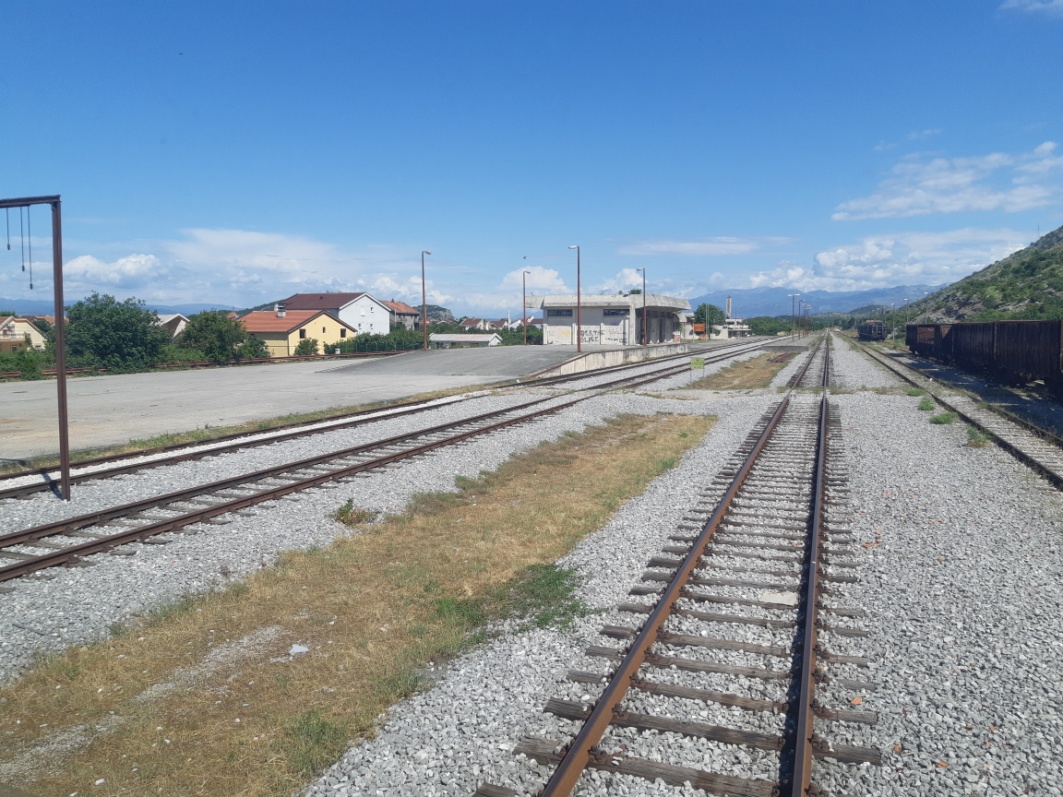 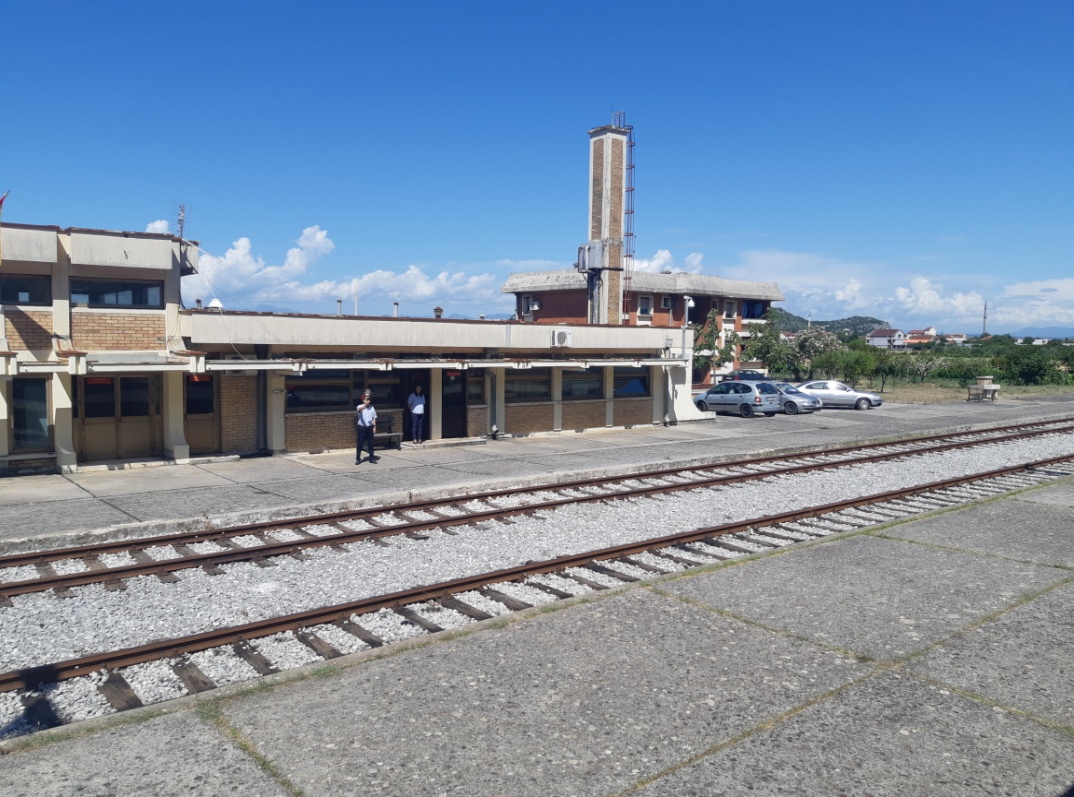 Željeznička stanica Podgorica
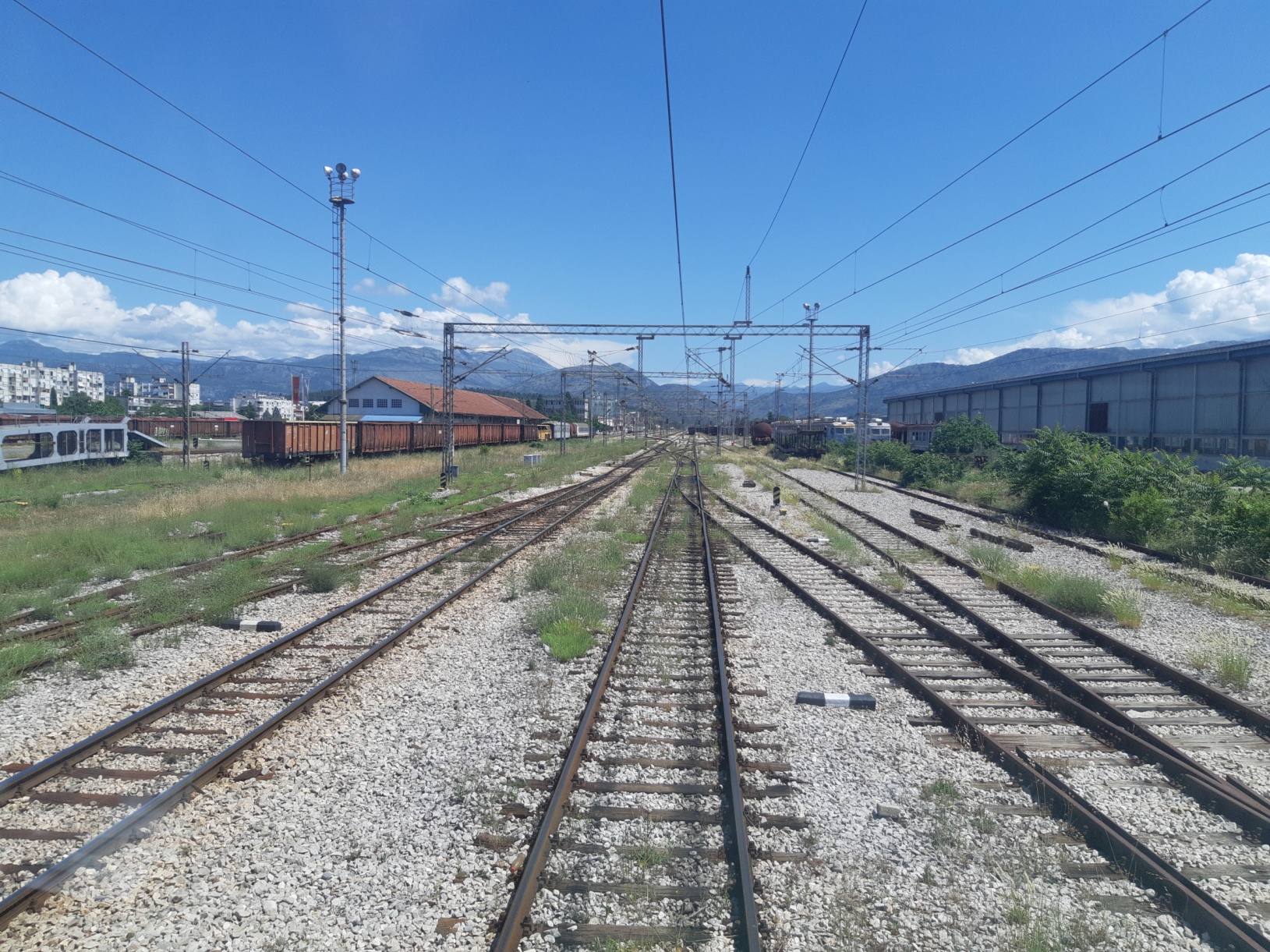